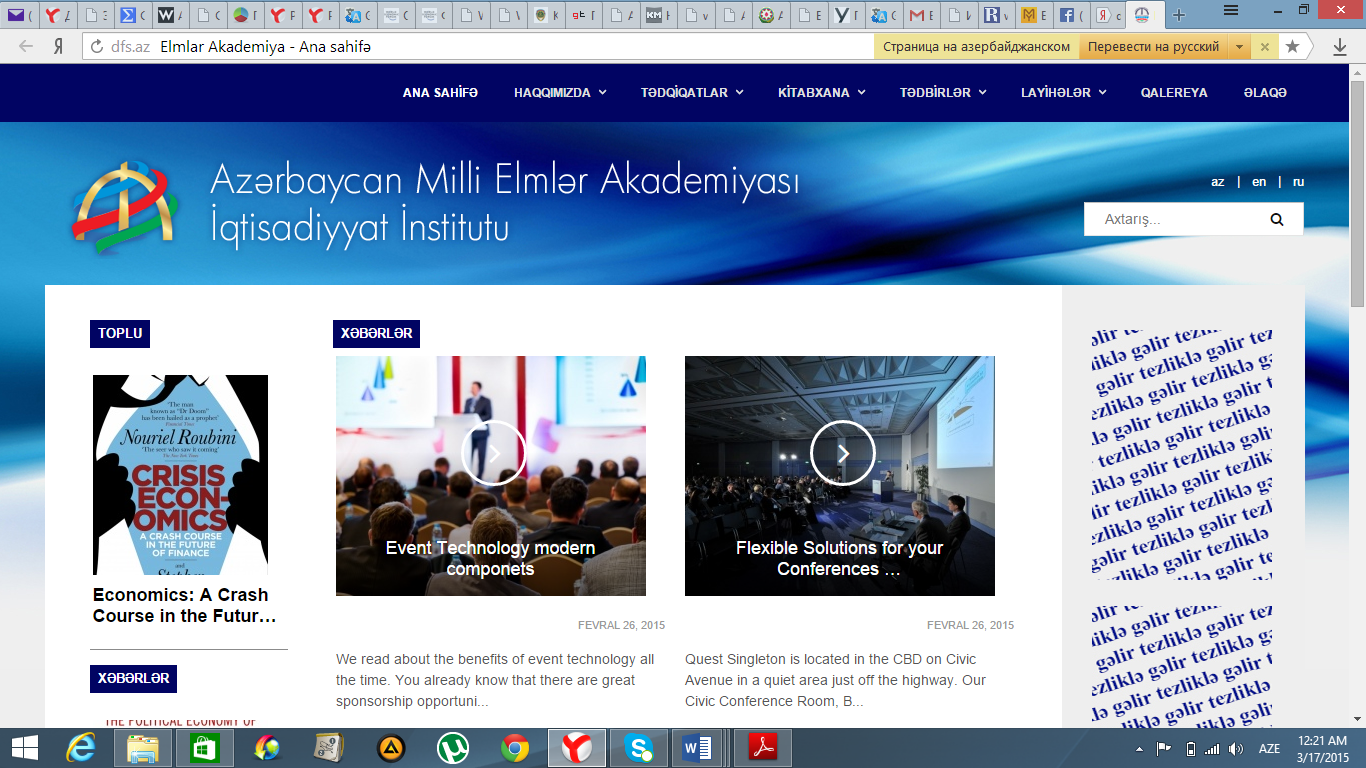 AMEA
İQTİSADİYYAT İNSTİTUTU
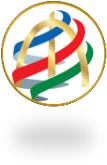 ETN İQTİSADİYYAT İNSTİTUTU
AZƏRBAYCAN BÖLGƏLƏRİNİN MALİYYƏ ÖZÜNƏYETƏRLİYİ
Azərbaycan RespublikasıMaliyyə Nazirliyinin sifarişi əsasında
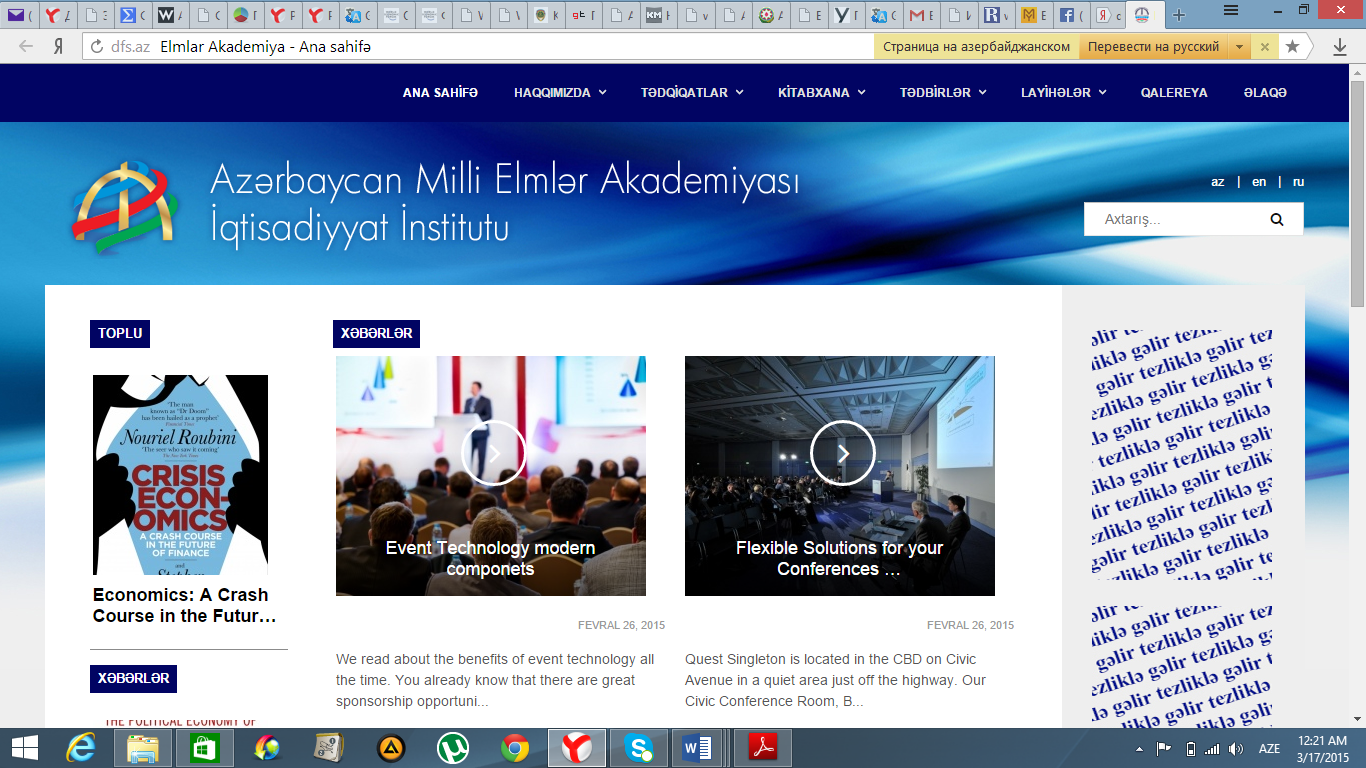 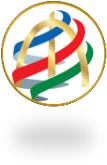 ETN İQTİSADİYYAT İNSTİTUTU
Layihə AR Elm və Təhsil Nazirliyinin İqtisadiyyat İnstitutu nəzdində yaradılmış Tədqiqat qrupu tərəfindən yerinə yetirilmişdir 
Elmi rəhbər – N.Müzəffərli, Koordinator – A.Muradov
TƏDQİQAT QRUPU
Azər Bayramov – AR Maliyyə Nazirinin müavini 
Fikrət Şirinov – AR MN Vergi siyasəti və Gəlirlər şöbəsinin müdiri
Fazil Fərəcov – AR MN Büdcə şöbəsinin müdiri
SUPERVAYZERLƏR
XÜSUSİ MİNNƏTDARLIQ
AR Maliyyə Nazirliyinin Dövlət Xəzinədarlıq Agentliyi
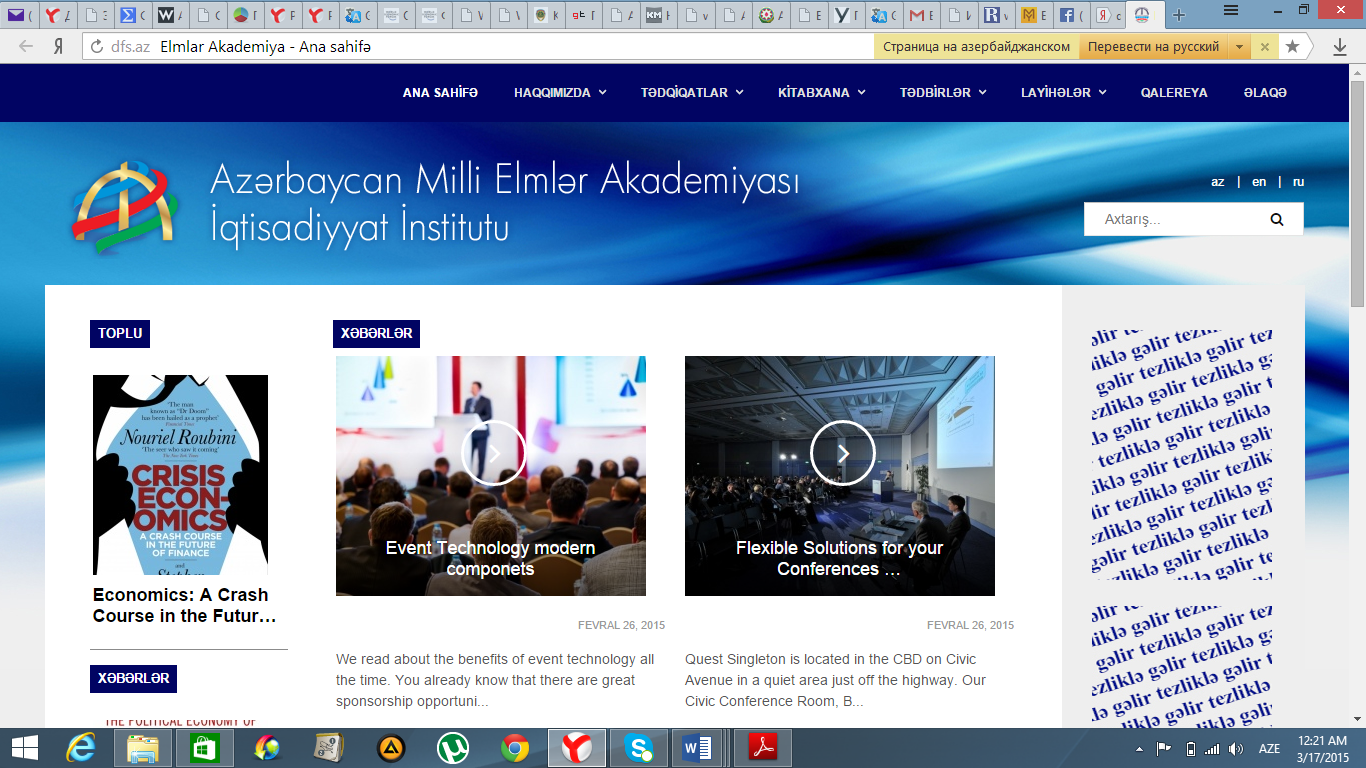 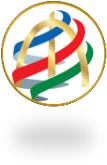 ETN İQTİSADİYYAT İNSTİTUTU
bölgələrin sosial-iqtisadi tarazlığı – iqtisadi və siyasi əhəmiyyəti;
bütün bölgələrin maliyyə özünəyetərliyi (+) şərtdir;
dotasiyalar – onları alan 23 rayonun «toplam büdcəsinin» 60,2%-i (2021);2023 – cəmi 8 rayon (6 Qarabağ, 2 cənub);
o birilərin də maliyyə özünəyetərliyi problemlidir.
NƏ ÜÇÜN:
bölgələrimizin maliyyə özünəyetərliyini qiy­mətləndirmək və onları bu meyar üzrə sıralamaq,liderləri və autsayderləri müəyyənləşdirmək.
İŞİN MƏĞZİ:
bölgəsəl idarəetmə qərarları hazırlanarkən, o cümlədən:
bölgələrin inkişafına dövlət vəsaitləri ayrılarkən,
ayrı-ayrı bölgələrdə iqtisa­di inkişafın üstün templəri dəstəklənərkən,
sosial-iqtisadi inkişaf proqramları tərtib edilər­kən və
həmçinin yerli hakimiyyət orqanları üçün faydalı ola bilər.
HƏDƏF «ÜNVAN»:
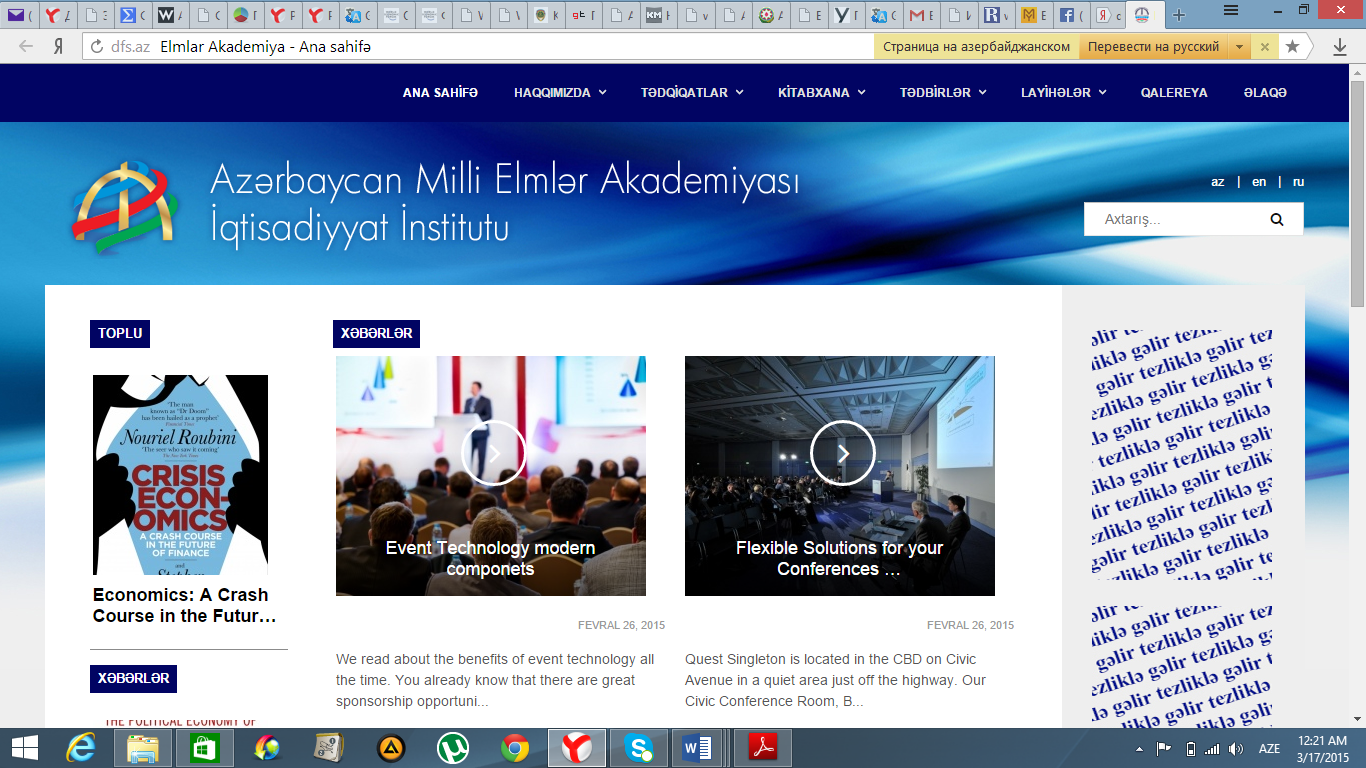 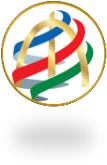 ETN İQTİSADİYYAT İNSTİTUTU
DÜNYA TƏCRÜBƏSİ HAQQINDA
ÖLKƏLƏR
Polşa
ABŞ
Ukrayna
İspaniya
Fransa
İtaliya
Almaniya
Gürcüstan
Rusiya
1. Elmi bazalardakı araşdırmalar yerli özünüidarəetmə və onun təkmilləşdirilməsi haqqındadır.
2. Ölkədaxili bölgələrin özünümaliyyələşdirmə səviyyəsinin vahid bir ölçü əsasında qiymətləndirilməsi üzrə tədqiqatlar aşkar edilməmişdir.
3. AB-də yerli maliyyə müstəqilliyi dərəcəsi üzrə reytinq hazırlanır, lakin ölkədaxili bölgələrindeyil, dövlətlərin reytinqi.
T A P I N T I L A R
Bizim metodologiya və İndeks:    a) orijinaldır
b) başqa ölkələrdə də istifadə oluna bilər
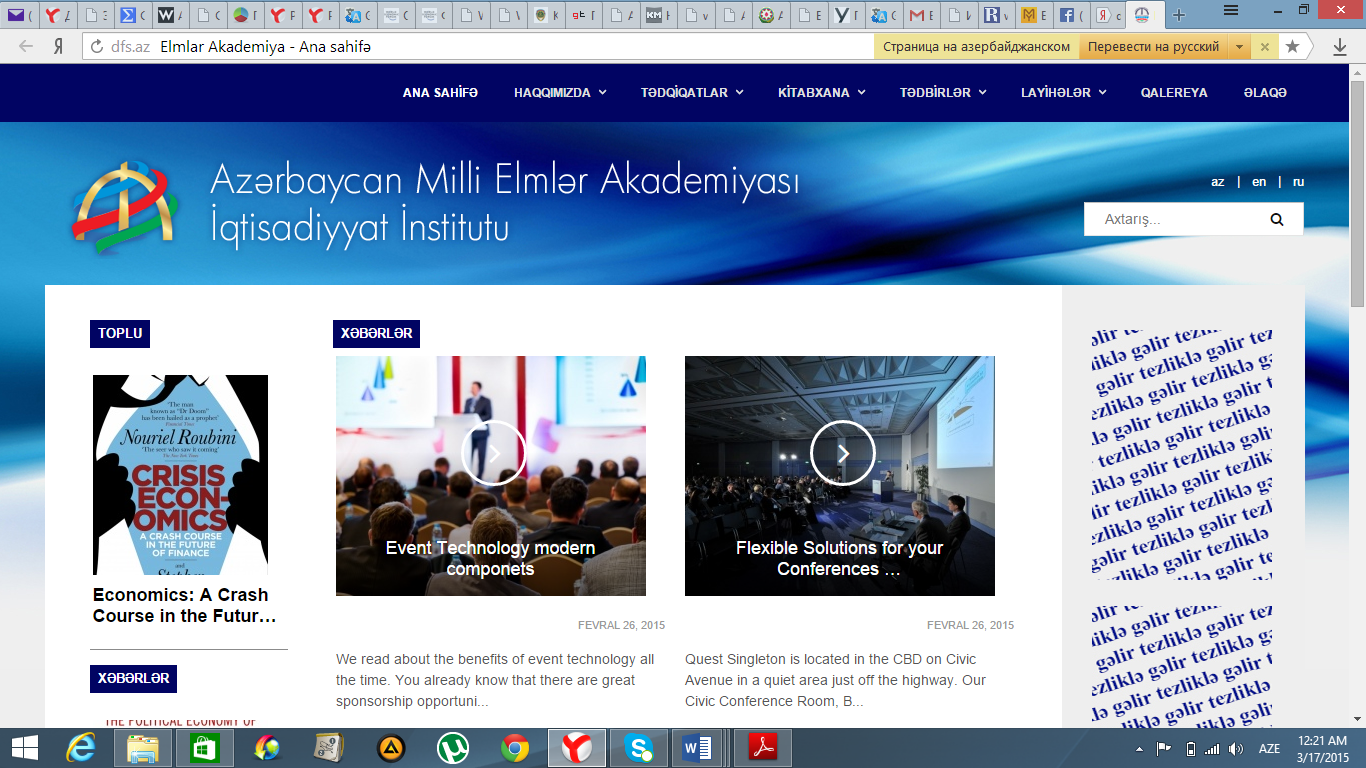 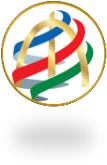 ETN İQTİSADİYYAT İNSTİTUTU
REGİONLARIN ÖZÜNÜMALİYYƏLƏŞDİRMƏ SƏVİYYƏSİ İNDEKSİ – RÖMSİ
3 fərqli metodologiya əsasında hesablanır
Göstəricilər standart normallaşdırma düsturu ilə “0-1” aralığına gətirilir: 
RÖMSİ= (Reh. max - Rfakt) / (Reh. max - Reh. min)
Reh. max – ehtimal olunan maksimum göstəricidir. Gələcəkdə aparılacaq tədqiqatlarla müqayisəyəgələrliyi təmin etmək üçün faktiki maksimumun üzərinə 15-20% əlavə etməklə hesablanır.
Reh.min  –ehtimal olunan minimumdur və «0» olaraq qəbul edilir.
Dinamikadan ötrü 2021-ci illə yanaşı, 2017 və 2019 illər üçün də hesablanır.
İnzibati və iqtisadi rayonlar, habelə şəhərlər üçün ayrı-ayrı hesablanır.
HƏR 3 HALDA:
Naxçıvan iqtisadi rayonu və onun inzibati rayonları üzrə statistika yoxdur  (Korrupsiya və «güzgü»)
İşğaldan azad edilmiş iqtisadi və inzibati rayonlar reytinqə daxil edilməmişdir
Təqdimatda yalnız inzibati rayonlar üzrə nəticələr göstərilmişdir
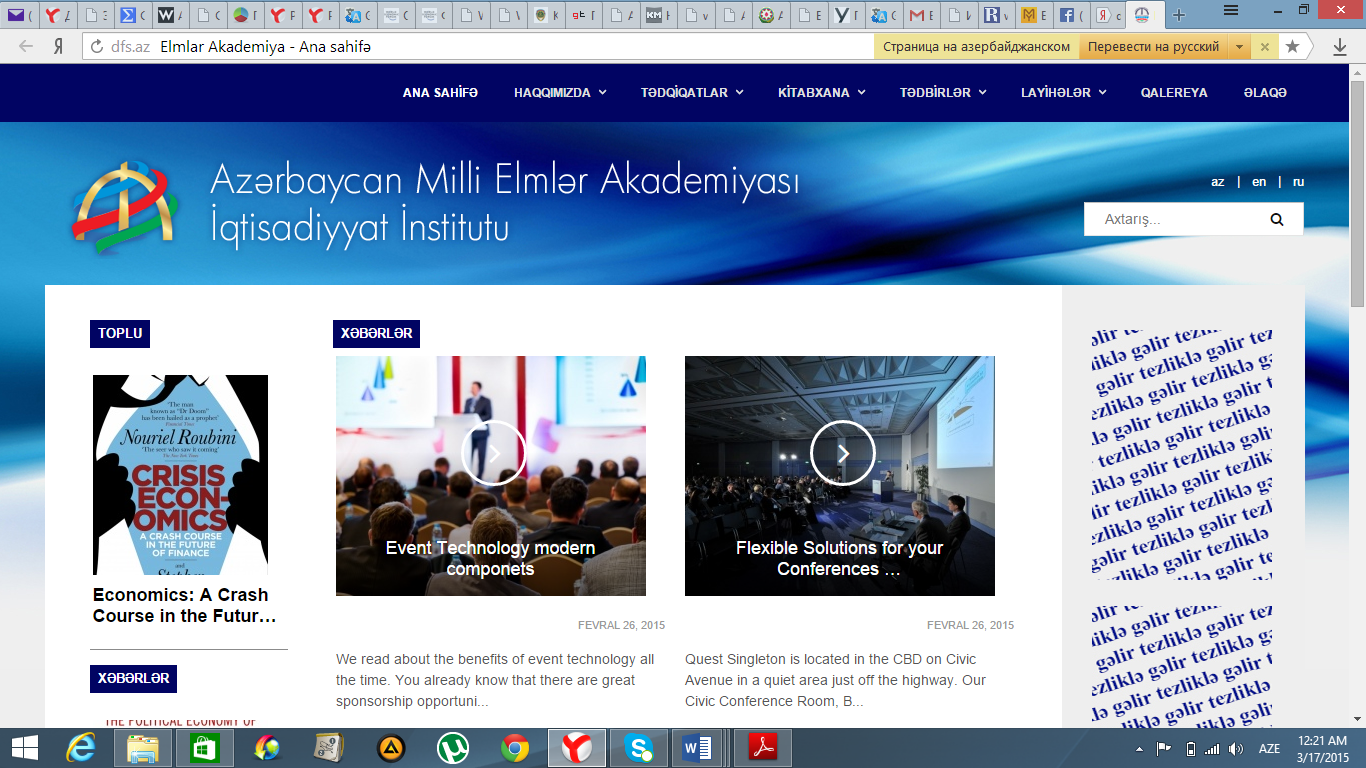 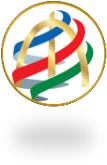 ETN İQTİSADİYYAT İNSTİTUTU
BİRİNCİ (ən sadə) METODOLOGİYA – 
büdcə xərclərinin (dotasiyalı) büdcə gəlirlərinə (dotasiyasız) nisbətinin indeksləşdirilməsidir
NƏTİCƏLƏR – 2021-ci ilin 10  lider inzibati rayonu (2017, 2019 və 2021-ci illər)
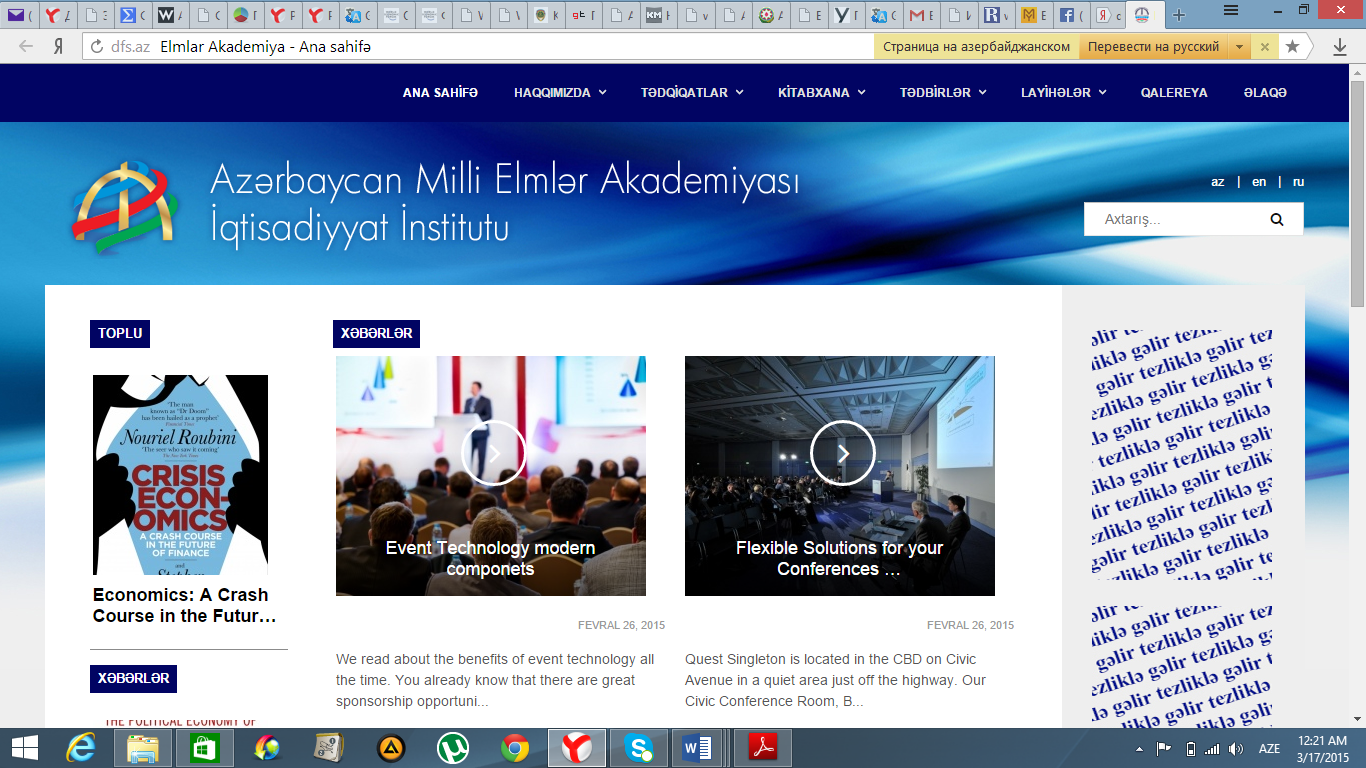 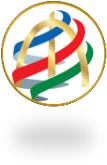 ETN İQTİSADİYYAT İNSTİTUTU
BİRİNCİ (ən sadə) METODOLOGİYA – 
büdcə xərclərinin (dotasiyalı) büdcə gəlirlərinə (dotasiyasız) nisbətinin indeksləşdirilməsidir
NƏTİCƏLƏR – 2021-ci ilin 10  autsayder inzibati rayonu (2017, 2019 və 2021-ci illər)
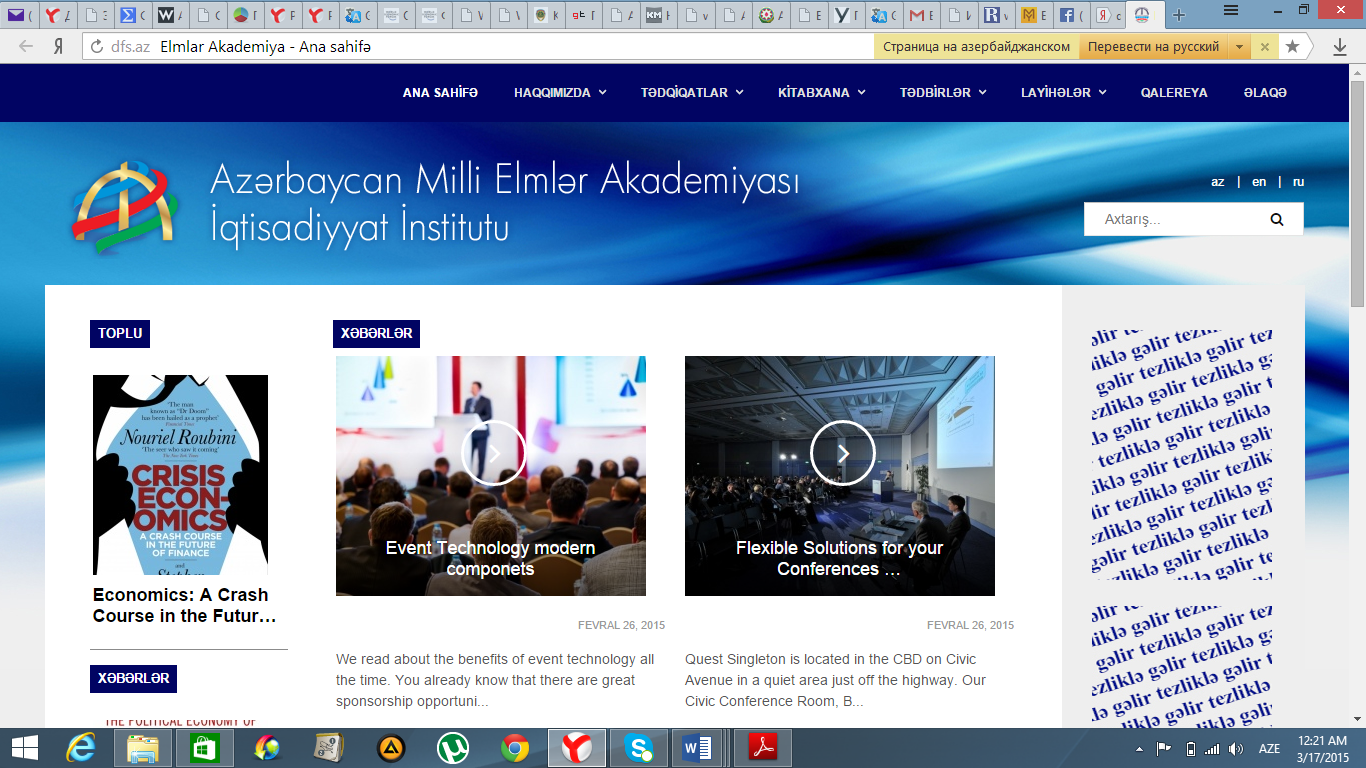 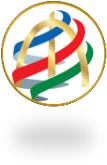 ETN İQTİSADİYYAT İNSTİTUTU
İKİNCİ METODOLOGİYA
Birinci metodologiya ilə nəticəyə bələdiyyələrin maliyyə özünəyetərliyini  əlavə olunur.Və beləliklə RÖMSİ 2 sub-indeks əsasında hesablanır:
1-ci sub-indeks birinci metodologiyadakı RÖMSİ-dir. Burada onu Regionların büdcə əsaslı özünümaliyyələşdirmə səviyyəsi sub-indeksi (RBÖMS) adlandırırıq;
2-ci sub-indeks – Bələdiyyələrin özünümaliyyələşdirmə səviyyəsi (BəlÖMS) sub-indeksidir.
2 SUB-İNDEKSLƏ HESABLANIR
BəlÖMS sub-indeksi, bölgə ərazisində fəaliyyət göstərən bələdiyyələrin xərclərinin (dotasiyalı) onların gəlirlərinə (dotasiyasız) nisbətinin indeksləşdirilməsidir. Bələdiyyə gəlirləri dotasiyalardan «təmizlənmişdir».
Hər rayondakı  bələdiyyələrin toplam büdcəsi rayon büdcəsinin 20%-i qədərdir. Paylardakı fərq nəzərə alınmaqla sub-indekslərə fərqli çəkilər verilmişdir:
RÖMSİ = (RBÖMS * 0,80) + (BəlÖMS * 0,20)
ÇƏKİLƏR
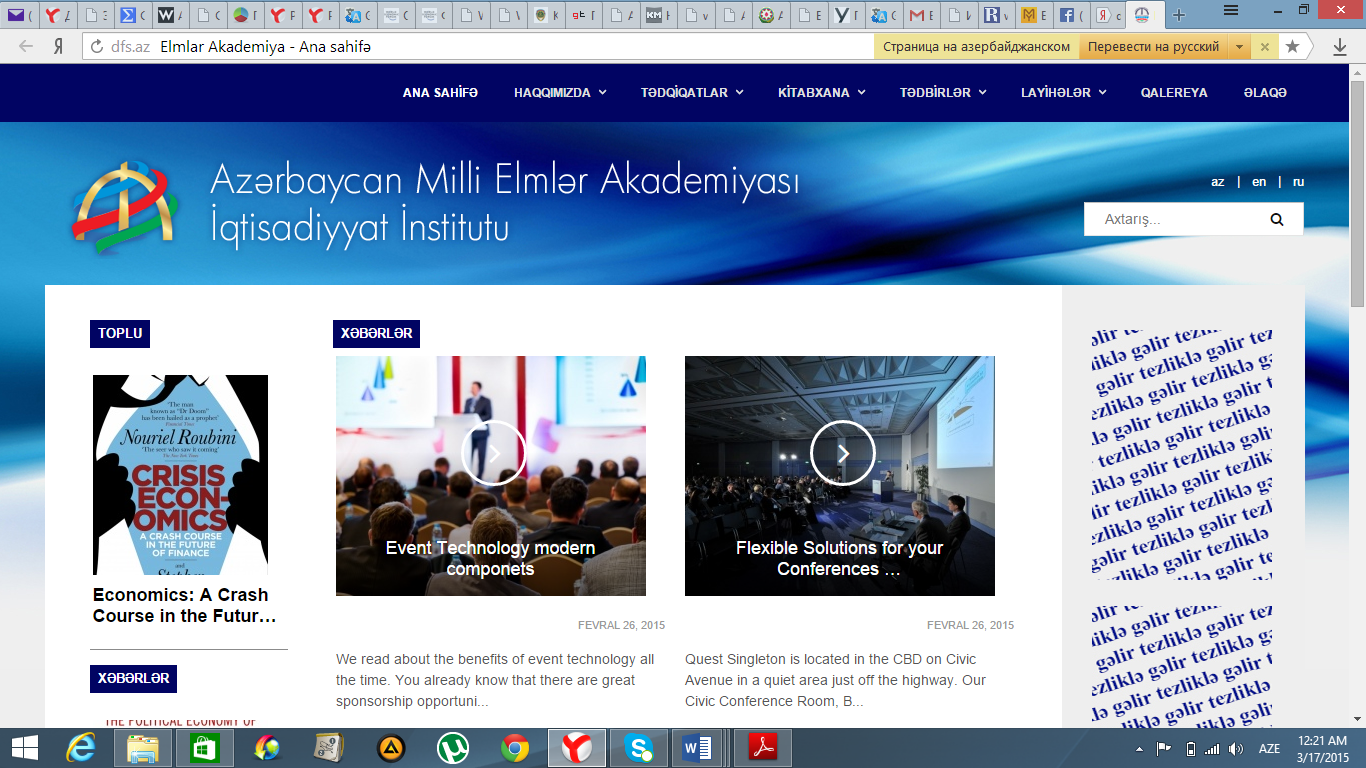 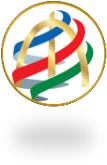 ETN İQTİSADİYYAT İNSTİTUTU
İKİNCİ METODOLOGİYA üzrə NƏTİCƏLƏR
2021-ci ilin 10  lider inzibati rayonu (RÖMSİ və sub-indeksləri, 2021-ci il)
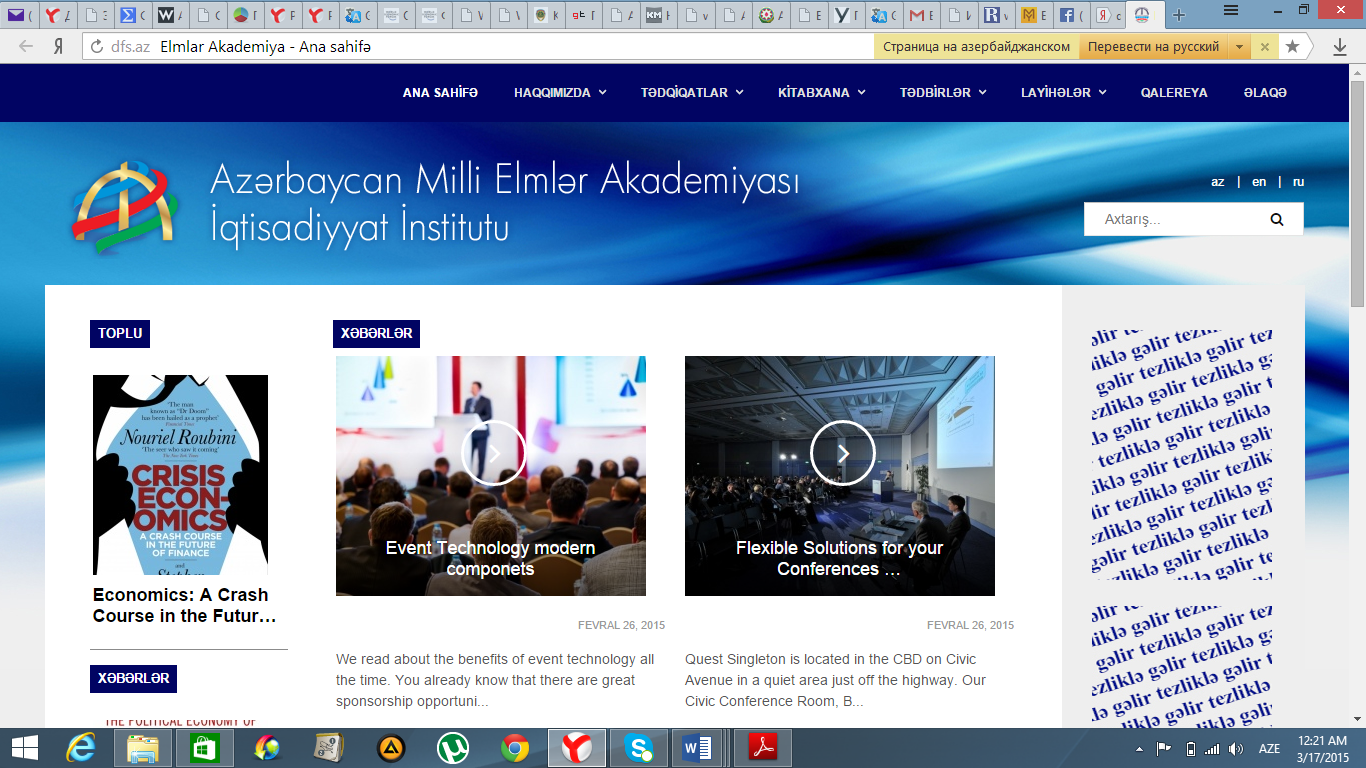 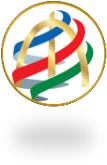 ETN İQTİSADİYYAT İNSTİTUTU
İKİNCİ METODOLOGİYA üzrə NƏTİCƏLƏR
2021-ci ilin 10  autsayder inzibati rayonu (RÖMSİ və sub-indeksləri, 2021-ci il)
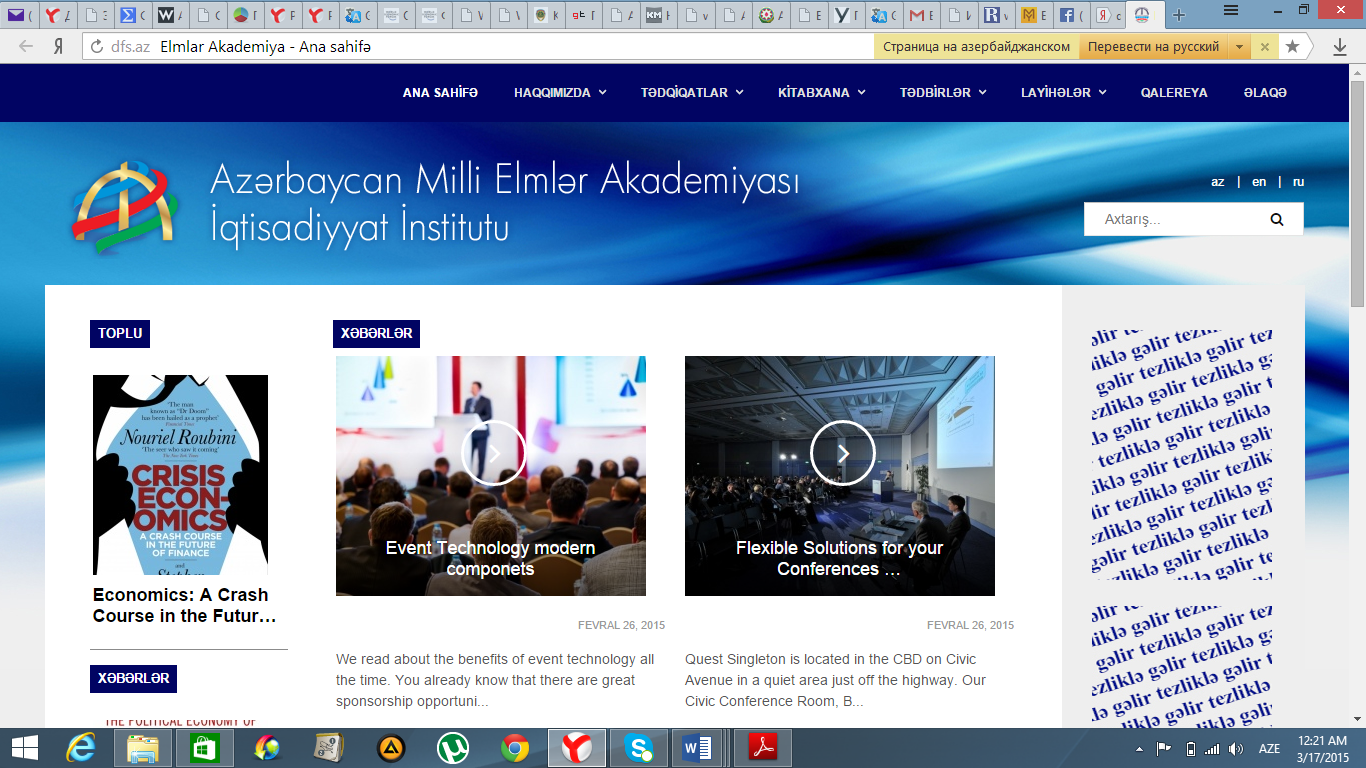 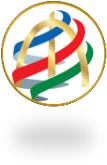 ETN İQTİSADİYYAT İNSTİTUTU
İKİNCİ METODOLOGİYA üzrə NƏTİCƏLƏR
2021-ci ilin 10  lider inzibati rayonu (RÖMSİ, 2017, 2019 və 2021-ci illər)
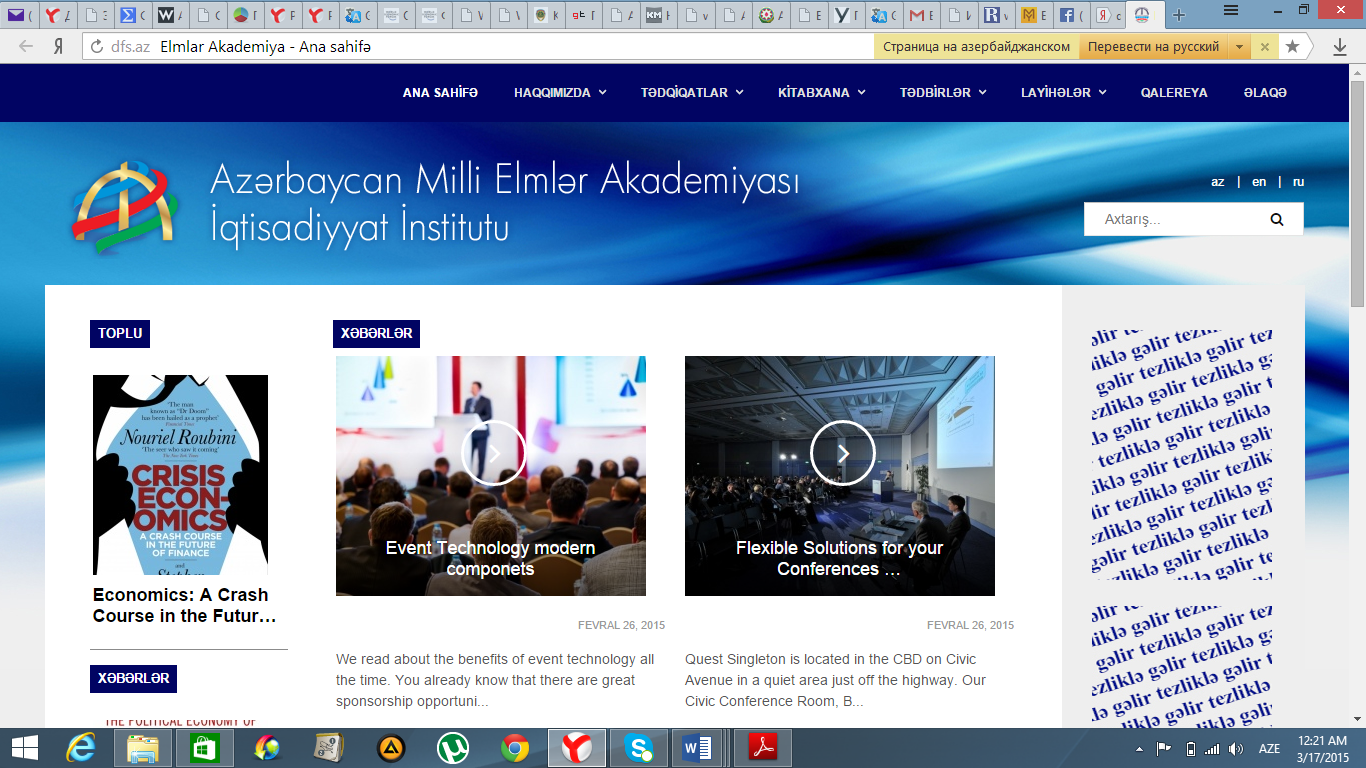 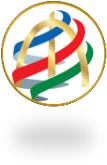 ETN İQTİSADİYYAT İNSTİTUTU
İKİNCİ METODOLOGİYA üzrə NƏTİCƏLƏR
2021-ci ilin 10  autsayder inzibati rayonu (RÖMSİ, 2017, 2019 və 2021-ci illər)
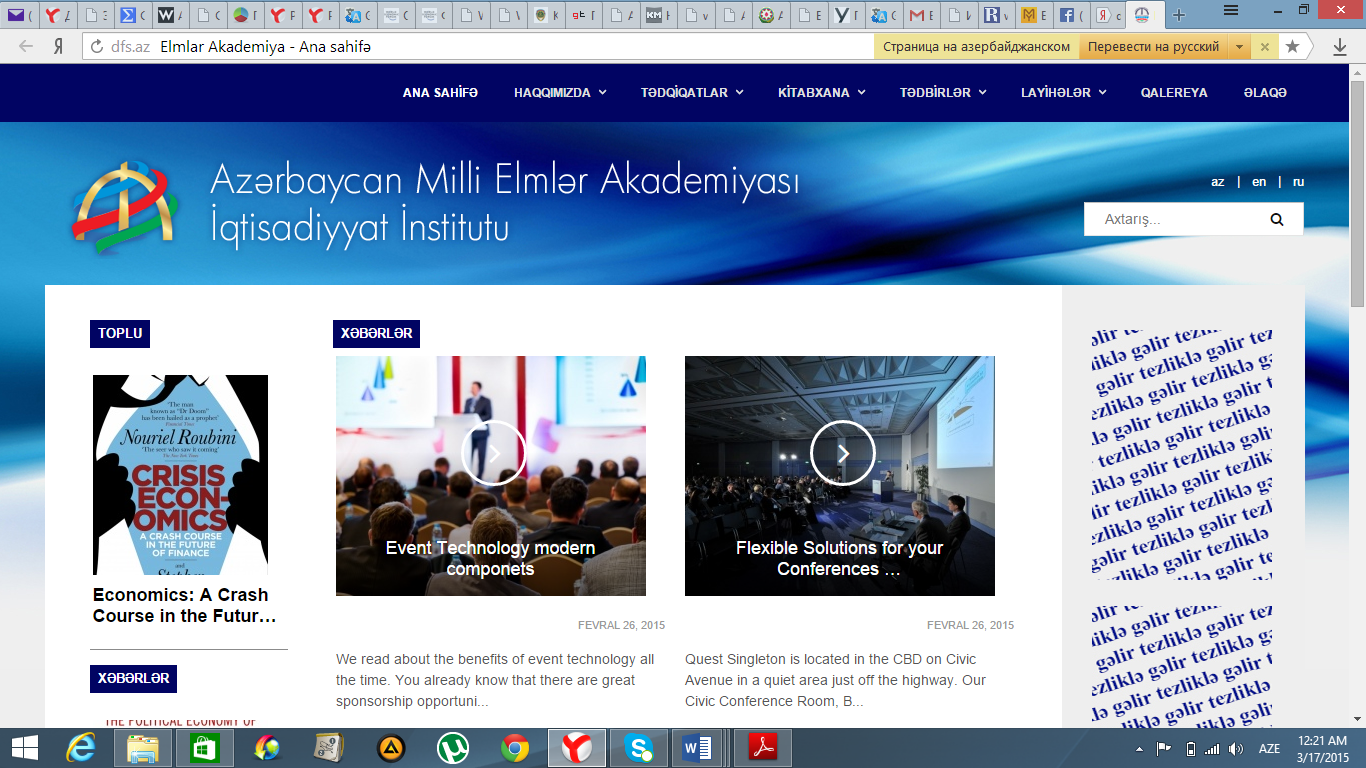 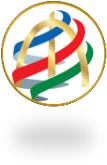 ETN İQTİSADİYYAT İNSTİTUTU
ÜÇÜNCÜ METODOLOGİYA
Faktiki xərclərin Faktiki gəlirlərə nisbəti (dotasiyasız)
yerli büdcə xərcləri + mərkəzləşdirilmiş xərclər
mərkəzləşdirilmiş xərclər – təhsil, səhiyyə, mədəniyyət, idman, sosial müdafiə.Cəmi var, amma açması (nəyə nə qədər xərcləndiyi) yoxdur.Cəmin özü də bəzən tərəddüd doğurur.
FAKTİKİ XƏRCLƏR
(MN)
rayonda toplanmış vergi və tədiyyələrin cəmi
(ƏDV, aksizlər, mənfəət vergisi, gəlir vergisi, hüquqi şəxslərin torpaq və əmlak vergiləri, mədən vergisi, yol vergisi, sadələşdirilmiş vergi, dövlət rüsumları, dövlət torpaqlarının icarəyə verilməsindən daxilolmalar və s.)
Vergilərin yerli və mərkəzi büdcələr arasında bölünməsinin statistikası olsaydı, qiymətləndirmə daha dəqiq olardı.
FAKTİKİ GƏLİRLƏR(DVX)
Faktiki xərclərdə pensiya və müavinətlər,  icbari tibbi sığorta xərcləri olmadığına görə Faktiki gəlirlərdən məcburi dövlət sosial sığorta daxilolmaları,  işsizlikdən sığorta daxilolmaları və  icbari tibbi sığorta üzrə daxilolmalar çıxılır.
«TƏMİZLƏMƏ»
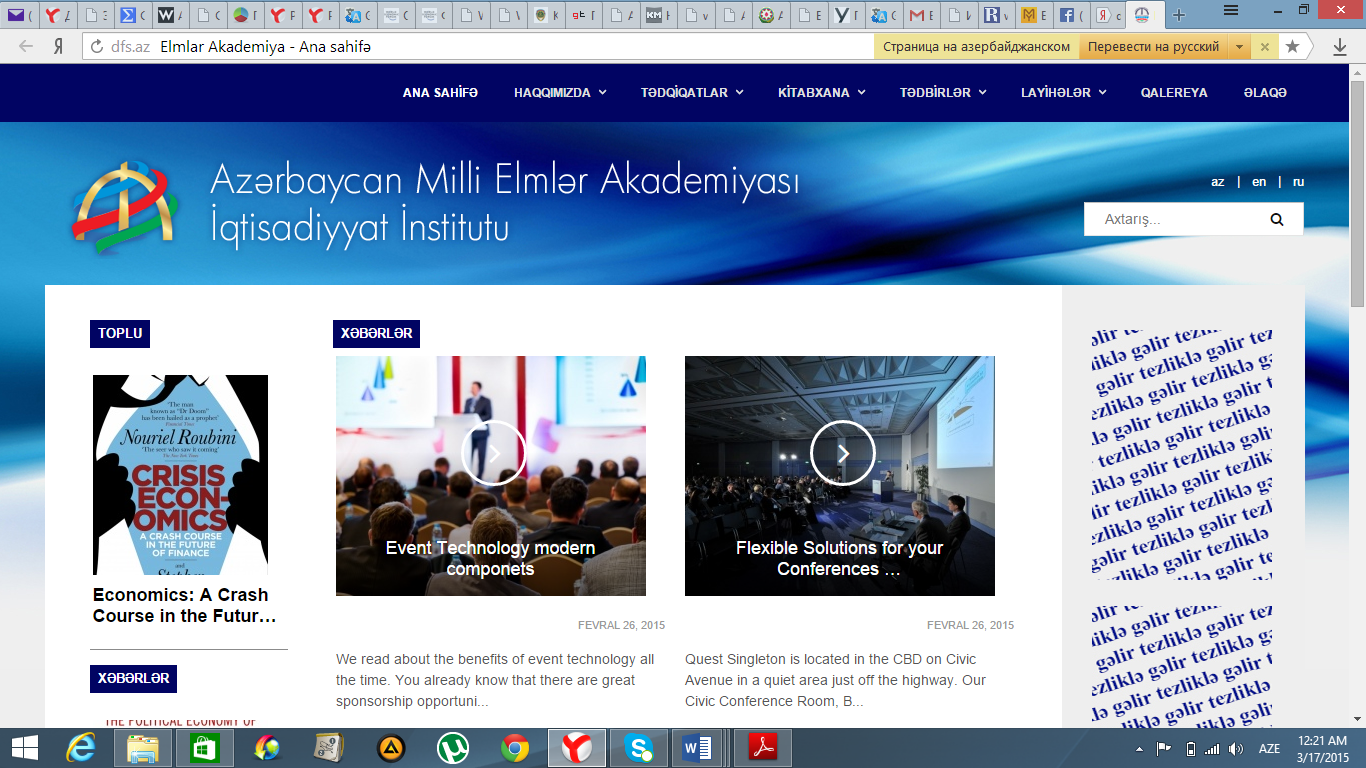 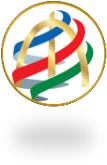 ETN İQTİSADİYYAT İNSTİTUTU
ÜÇÜNCÜ METODOLOGİYA üzrə NƏTİCƏLƏR
2021-ci ilin 10  lider və 10 autsayder inzibati rayonu
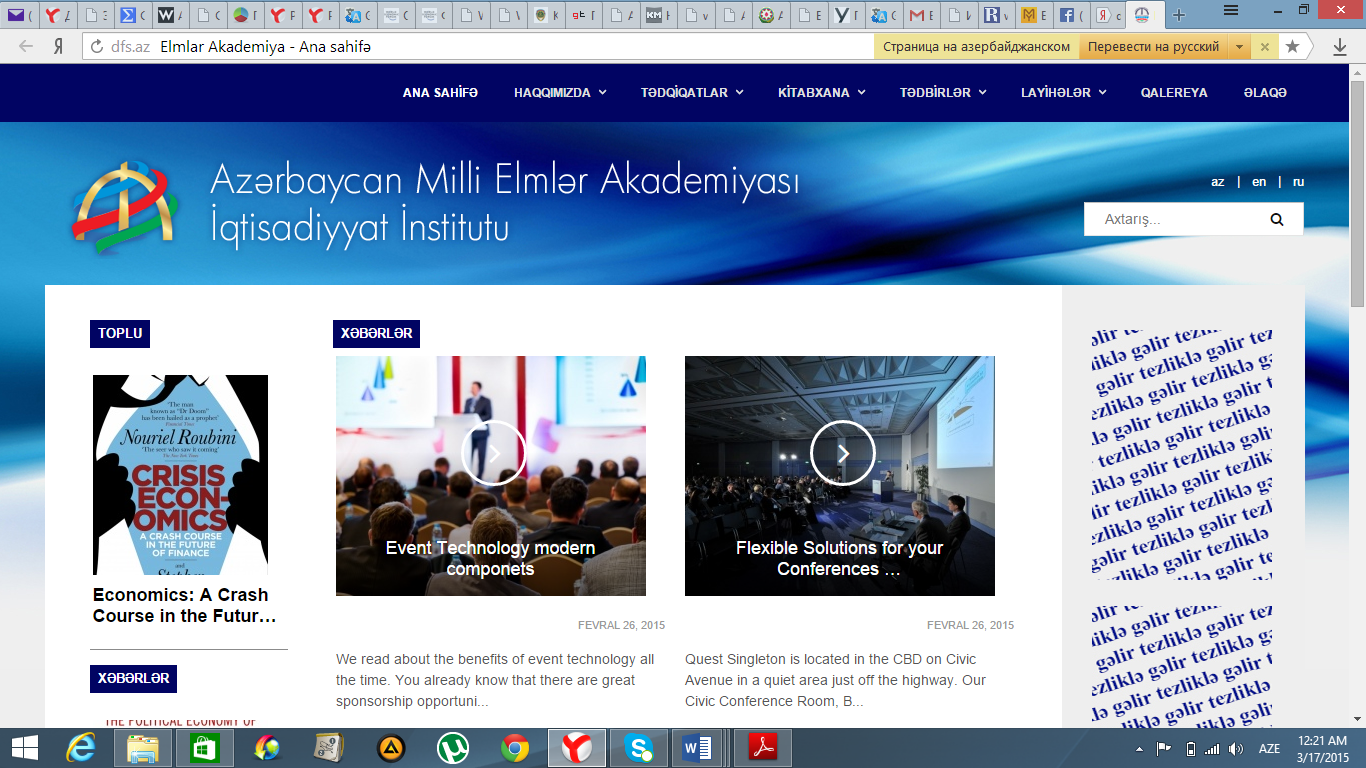 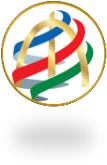 ETN İQTİSADİYYAT İNSTİTUTU
3 METODOLOGİYA üzrə NƏTİCƏLƏRİN MÜQAYİSƏSİ
2021-ci ilin 10  lider inzibati rayonu
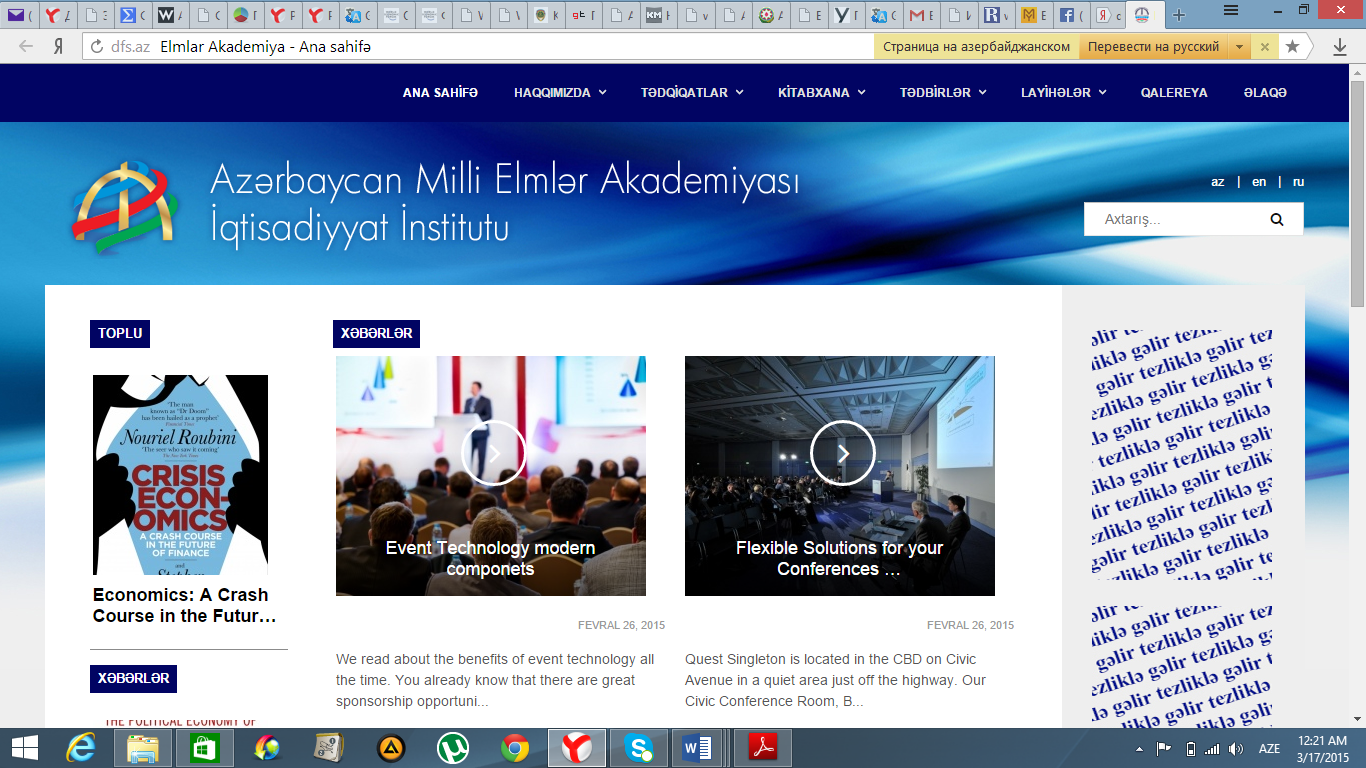 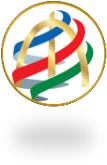 ETN İQTİSADİYYAT İNSTİTUTU
3 METODOLOGİYA üzrə NƏTİCƏLƏRİN MÜQAYİSƏSİ
2021-ci ilin 10  autsayder inzibati rayonu
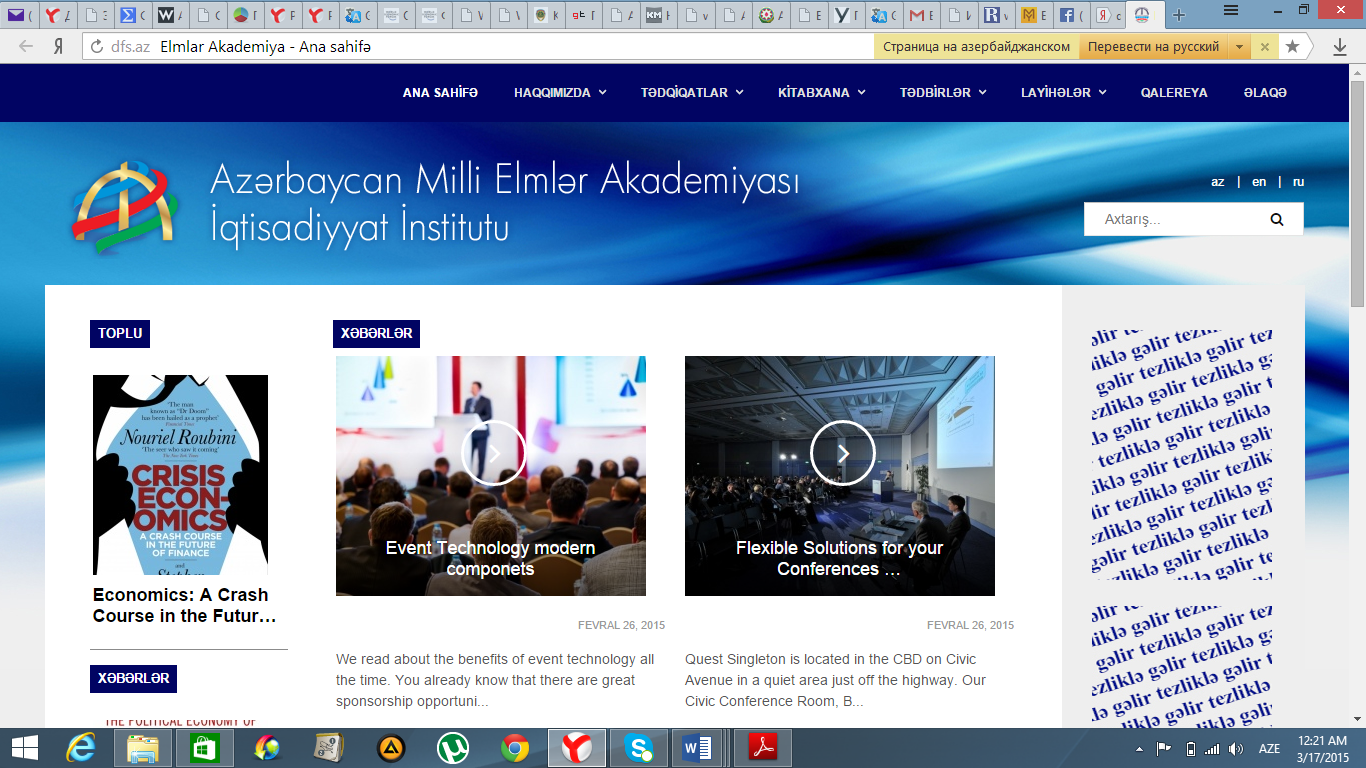 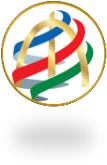 ETN İQTİSADİYYAT İNSTİTUTU
3 METODOLOGİYANIN MÜQAYİSƏSİ
Məlumatlar Büdcə qanunundandır və daha etibarlıdır.
Yerli gəlir və xərclər üçün istifadə edilən statistika yetərli deyil.
Gəlir və xərclərin mərkəzləşdirilməsi qiymətlən­dirməni çətinləşdirir.
I METODOLOGİYA
I metodologiya haqqında deyilənlər buna da aiddir.
Şəhərlərin və işğaldan azad edilmiş rayonların bələdiyyə büdcələri haqqında məlumatın olmaması BəlÖMS sub-indeksinə və dolayısı ilə BÖMSİ üzrə sıralamaya neqativ təsir göstərir.
II METODOLOGİYA
Daha real nəticələr əldə etməyə imkan verə bilər.
Mərkəzləşdirilən gəlirlər və mərkəzdən ödənilən xərclərlə bağlı göstəricilərin natamamlığı dəqiq qiymətləndirməyə əngəl törədir.
III METODOLOGİYA
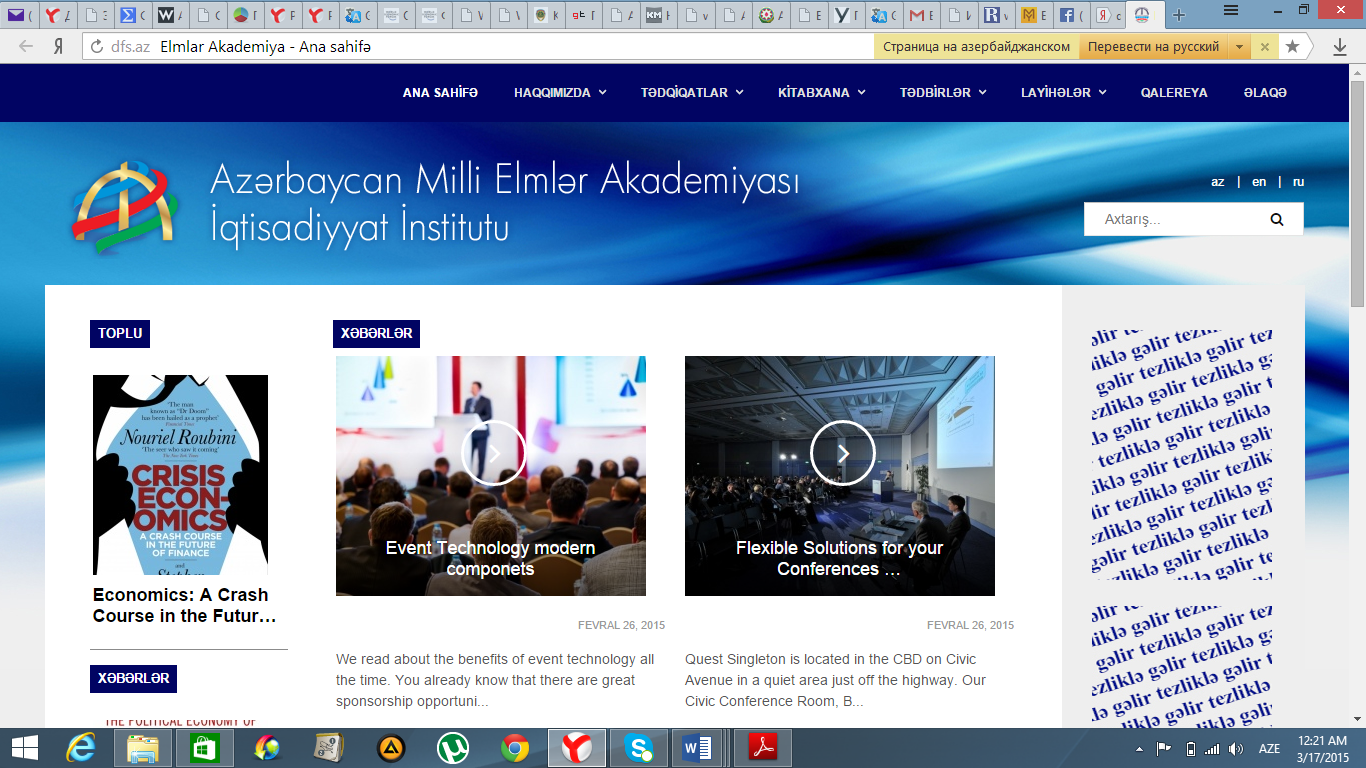 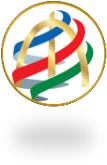 ETN İQTİSADİYYAT İNSTİTUTU
BƏZİ İLKİN NƏTİCƏLƏR
Özünümaliyyələşdirmə səviyyəsinə görə rayonlar 3 qrupa bölünür:
1. Tam maliyyə özünəyetərliyinə malik rayonlar
gəlirləri xərclərindən çox olan, gəlirlərinin əhəmiyyətli hissəsini (50%-dən çoxunu) mərkəzi büdcəyə köçürənlər
2. Maliyyə özünəyetərliyinə əsasən malik olan rayonlar
gəlirləri xərclərindən çox olan, gəlirlərinin müəyyən hissəsini (50%-ə qədərini) mərkəzi büdcəyə köçürənlər
3. Maliyyə özünəyetərliyinə malik olmayan rayonlar
gəlirləri xərclərini ödəməyənlər
Fərqli metodologiyalar üzrə bu qruplara fərqli rayonlar düşür.
Fərqləri üzə çıxarmaq baxımından I və III yanaşmaları müqayisə etmək lazımdır.
Əslində bölgələrin maliyyə özünəyetərliyi burada göründüyündən daha yüksəkdir.Sadəcə, gəlirlərin bir qismi büdcəyə daxil edilmir.
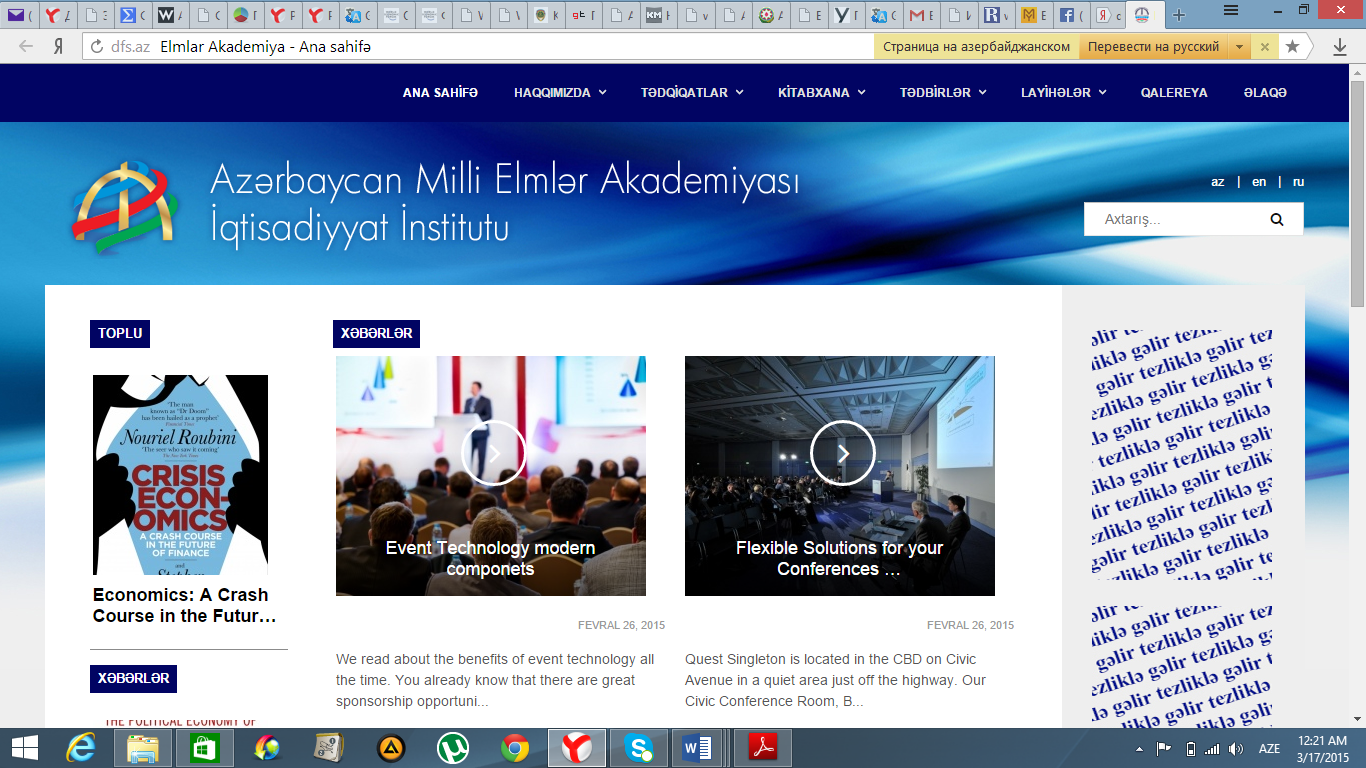 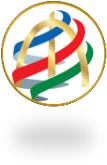 ETN İQTİSADİYYAT İNSTİTUTU
BƏZİ İLKİN NƏTİCƏLƏR
I QRUP: Tam maliyyə özünəyetərliyinə malik inzibati rayonlar
Birinci metodologiyaya görə – 7 rayon
Üçüncü metodologiyaya görə – 5 rayon
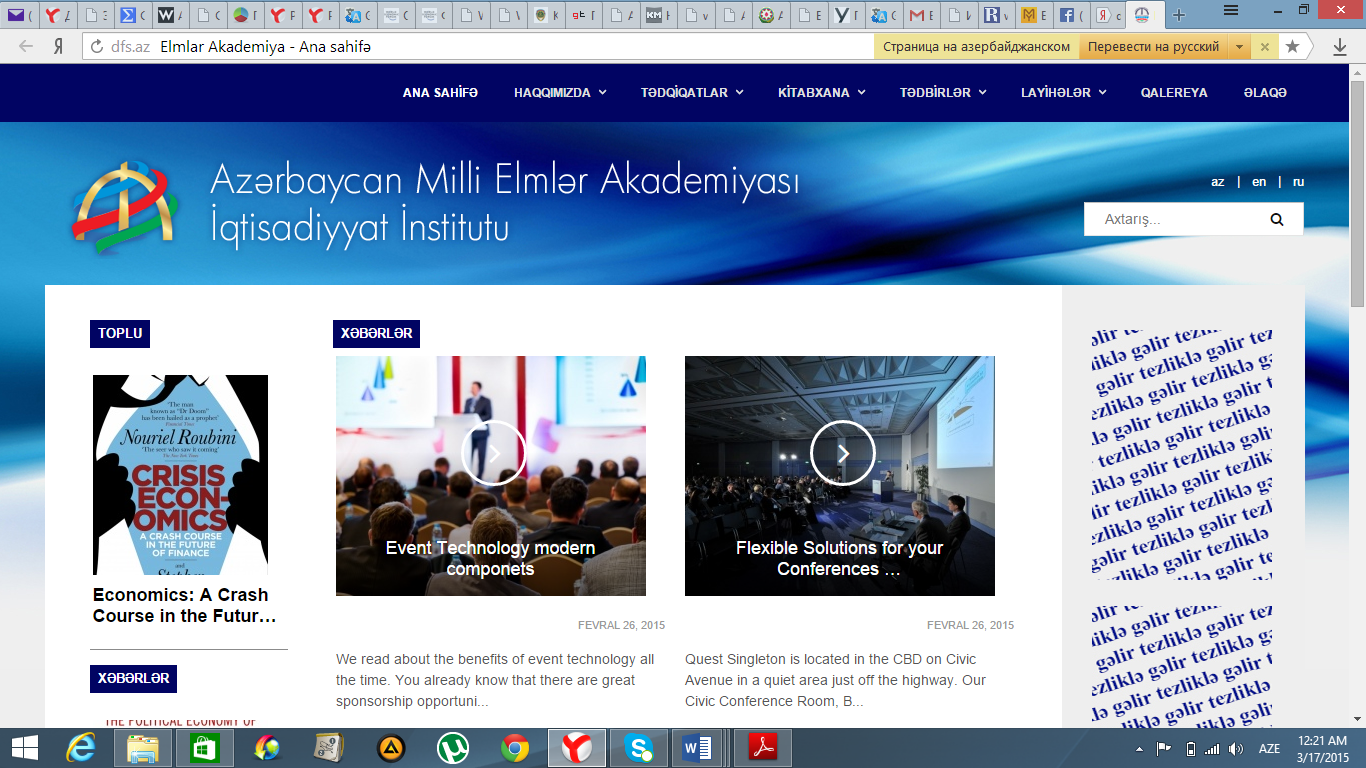 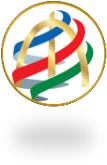 ETN İQTİSADİYYAT İNSTİTUTU
BƏZİ İLKİN NƏTİCƏLƏR
II QRUP: Maliyyə özünəyetərliyinə əsasən malik olan inzibati rayonlar
Üçüncü metodologiyaya görə – 18 rayon
Birinci metodologiyaya görə – 25 rayon
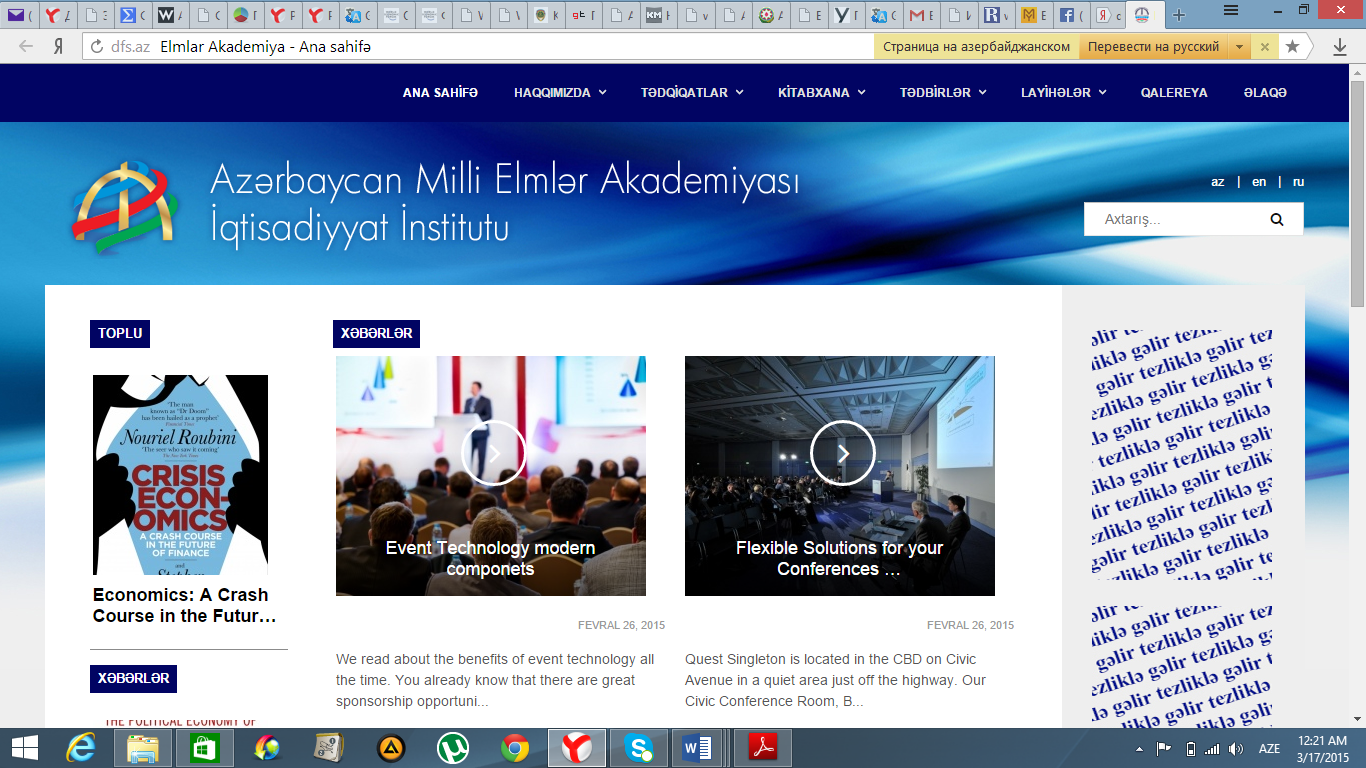 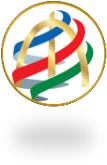 ETN İQTİSADİYYAT İNSTİTUTU
BƏZİ İLKİN NƏTİCƏLƏR
III QRUP: Maliyyə özünəyetərliyinə malik olmayan inzibati rayonlar
(2 rayonun büdcə gəlirləri və xərcləri təxminən bərabərdir)
Üçüncü metodologiyaya görə – 26 rayon
Birinci metodologiyaya görə – 14 rayon
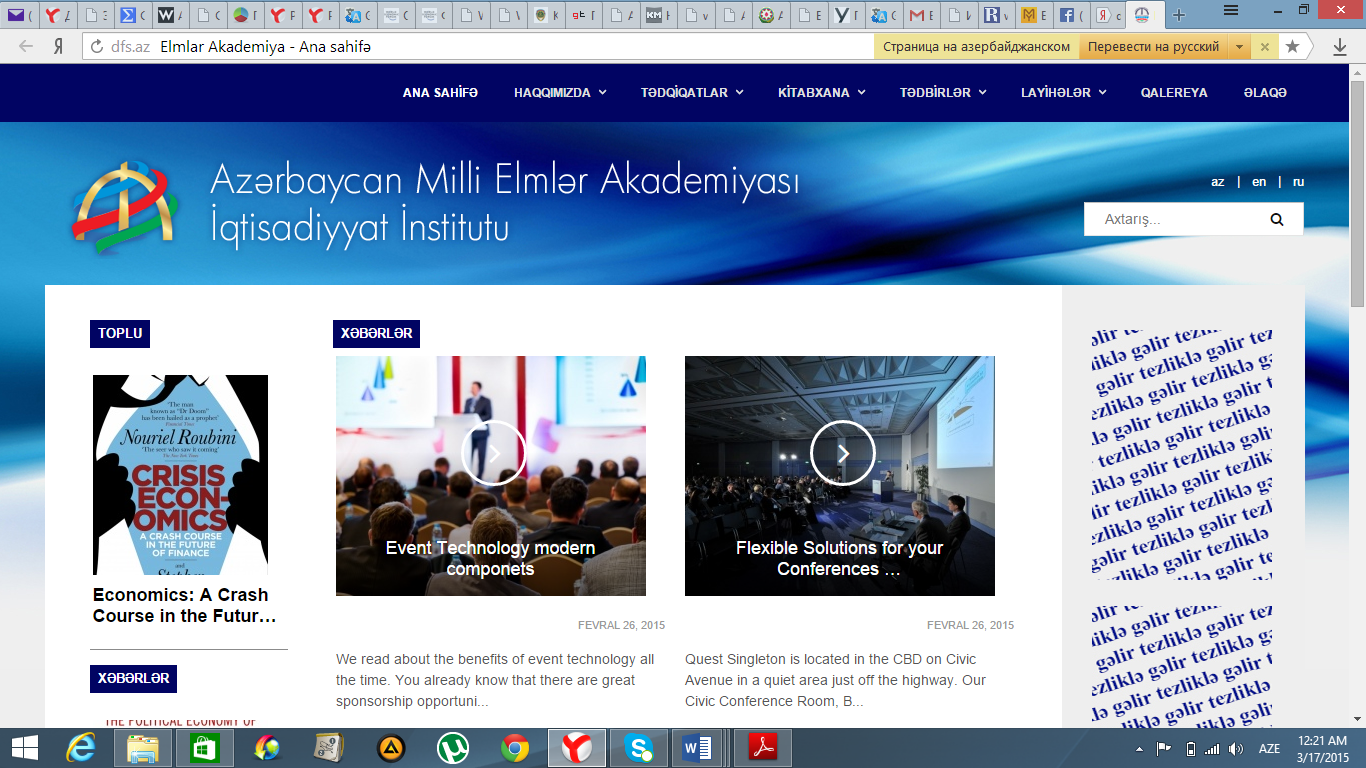 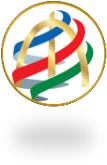 ETN İQTİSADİYYAT İNSTİTUTU
LAYİHƏNİN DAVAMLILIĞI: TƏKLİFLƏR
Bölgələrin özünümaliyyələşdirmə səviyyəsini daha dürüst qiymətləndirmək üçün bütün mənbələrdən gəlirlər və bütün istiqamətlər üzrə xərclər üzrə dolğun statistik baza formalaşdırılmalıdır.
Problemin həlli üçün DXA, DVX, DSK və ETN İİ işbirliyi qura bilər.
STATİSTİKBAZA
Özünümaliyyələşdirmə səviyyəsi haqqında fikir yürütmək üçün onu iqtisadi potensialla «tutuşdurmaq» lazımdır.
Bölgələrin iqtisadi potensialını qiymətləndirmək üçün həm xüsusi metodologiyaya, həm də müvafiq statistikaya ehtiyac var.
Bu sahədə MN, İN, DSK və ETN İİ ortaq layihə həyata keçirə bilər.
BÖLGƏLƏRİN İQTİSADİ POTENSİALI
BÜDCƏDƏN SƏMƏRƏLİ İSTİFADƏ
Dünya təcrübəsini öyrənmək və mütərəqqi təcrübələri Azərbaycanda tətbiq etmək üçün xüsusi elmi araşdırmaya ehtiyac var.
VƏÜMUMƏN
Maliyyə Nazirliyi ilə İqtisadiyyat İnstitutu arasında ölkəyə fayda verə biləcək əməkdaşlıq üçün yaxşı imkanlar var.
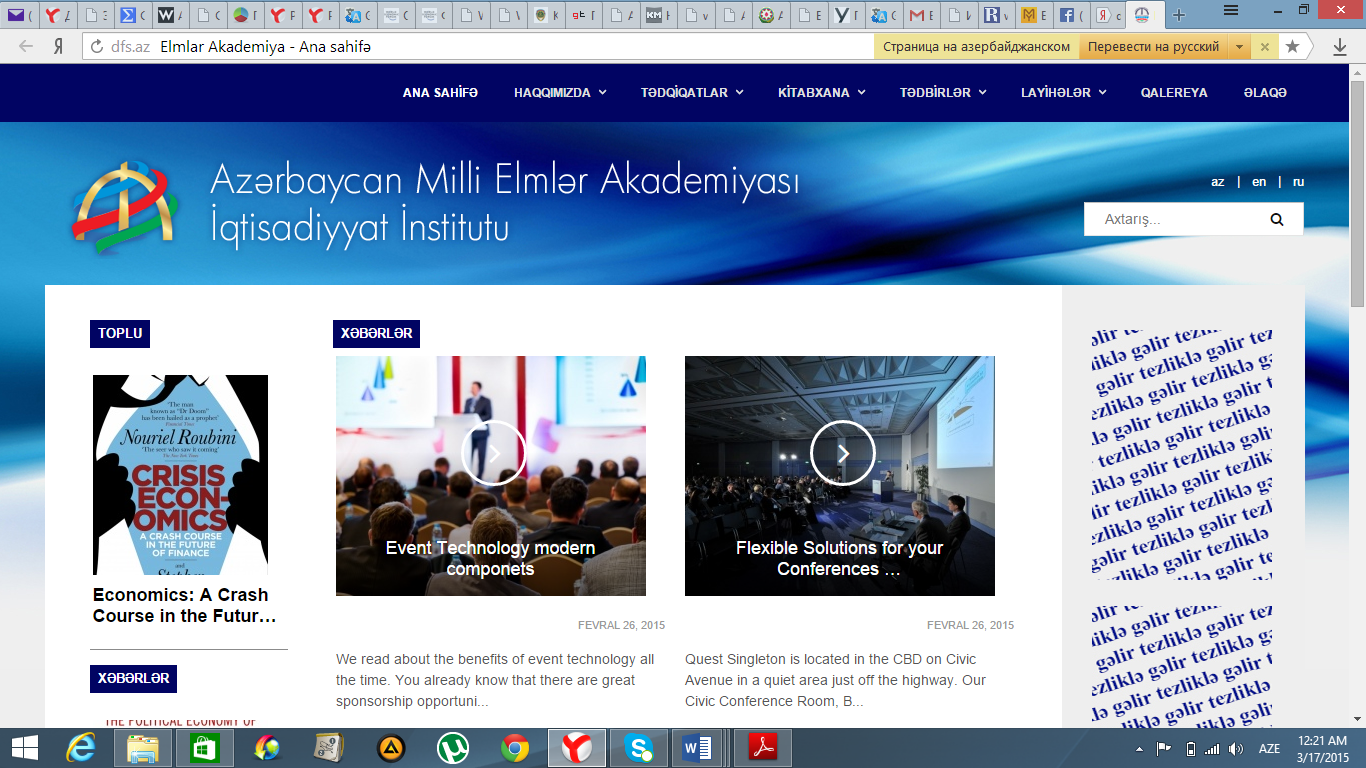 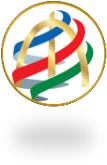 ETN İQTİSADİYYAT İNSTİTUTU
ƏGƏR BU SLAYDI DA GÖRÜRSÜNÜZSƏ, DEMƏLİ, AXIRA QƏDƏR DİNLƏYƏ BİLMİSİNİZ!

VƏ BUNA GÖRƏ SİZƏ TƏŞƏKKÜRÜMÜZ VAR!